The Chaco War and the Febrerista Revolution in Paraguay
Inter-American Defense and Facism:  the Southern Cone in World War II
A. Chaco WAR 1932-1935
The Chaco before the war
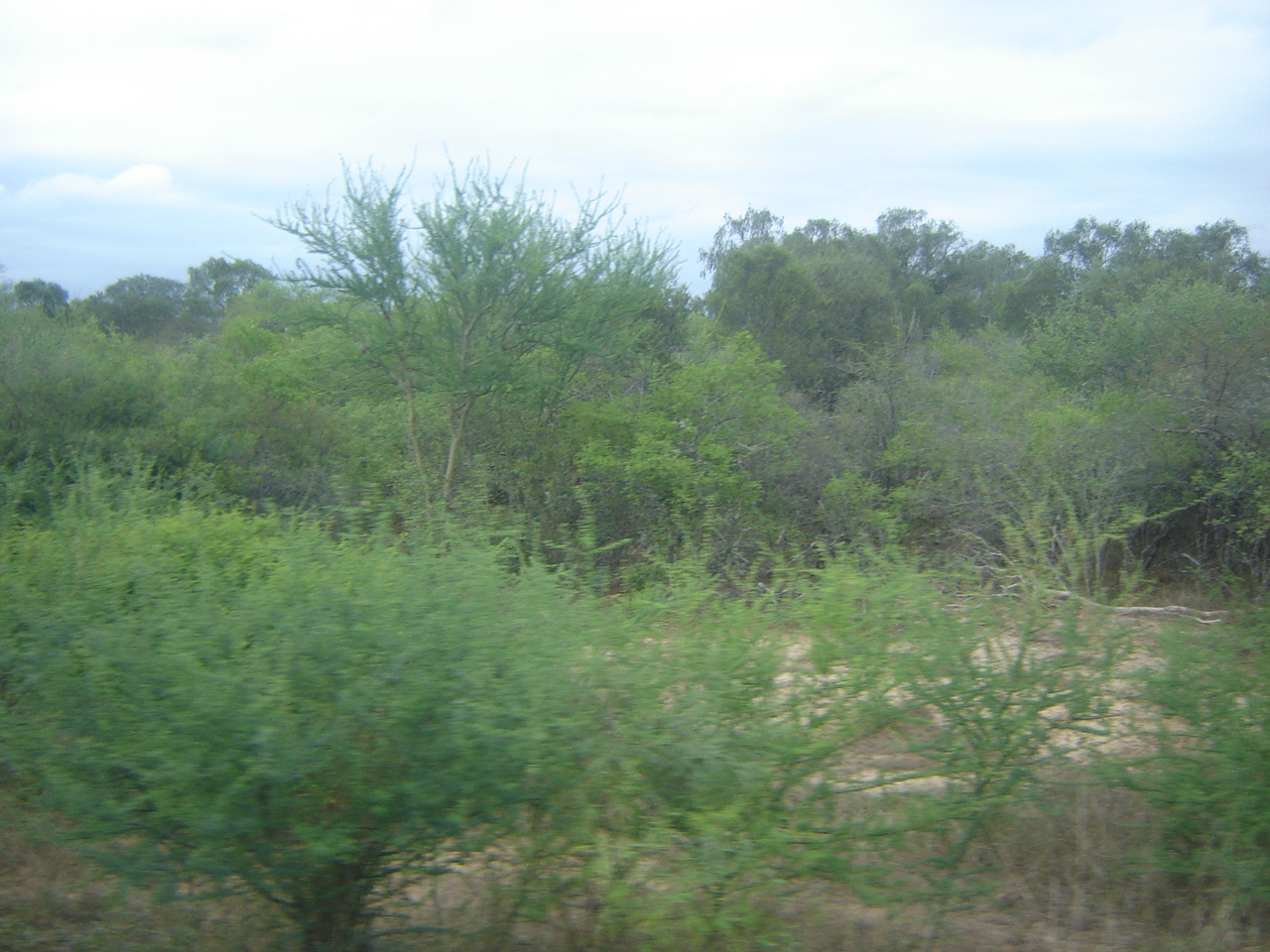 Map of the Chaco
Bolivian Forts in the Chaco
Indigenous peoples of the Chaco
Ayoreode and Yishiro:  Zamuco
Enxet, Enlhit, Sanapana’, Guana’, Enenlhit:
Lengua Maskoy
Yofuaxa, Nivacle, Mak’a:  Mataco-Mataguayo
Toba-Qom:  Guaicurú
Western Guaraní, Guaraní ñandeva:  Guaraní

Quichua, Aymara
John Belaieff:  White Russian GeneralHans Kundt:      German military officer
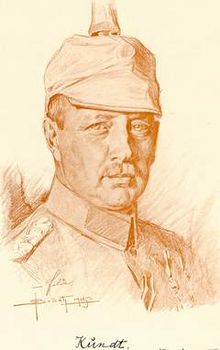 Paraguayan troops Fort Boquero’n
Paraguayan Soldiers at Alihuatá
Medical contingent Villarrica
Paraguayan Prisioners of War
Paraguayas Troops deploy on Paraguay River
Paraguayan plane in Air Force
Indigenous guides
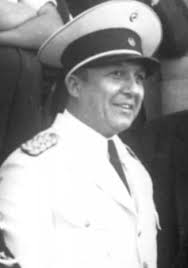 B. Febrerista Revolution 1936
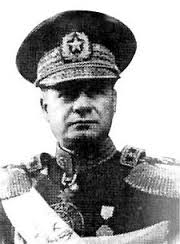 Presidente Eusebio Ayala term ended
Reform constitution to allow reelection?
Demobilization challenging, soldiers angry 
General José Estigarríbia threatened take charge
Officials led by Coronel Rafael Franco
	threaten army should seize power
Franco exiled in January 1936
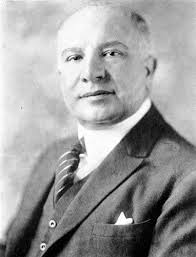 Febrerista Revolution 1936
Conspiracy continued without Franco 
President Ayala ordered retirement of officials
17 Feb. 1936 Campo Grande forces rebelled
March into Asunción, police and Ayala resist
Fighting all day, Ayala resigned arrested by night
Soldiers forced Colonel Franco to presidency
Fascist Decree 152 “Liberating Revolution 1936”
Activities outside of the state prohibited. All political party activities suppressed for one year.
   All social policies assumed by Ministry of Interior.       
   Created the National Department of Labor to 
   control all labor organization in Paraguay.
Franco’s fascist Government 1936-37
Anti liberal, anti oligarchic, above all Nationalist
Abolished Constitution of 1870
Dissolved Congress
Organized National Revolutionary Union Party
Exiled Liberal leaders Ayala and Estigarribia
Nazi and fascist ideologies prevalent
Ministries of Agriculture, Public Health,
National Bank
Agrarian Reform Law
1936 National Federation of Labor, 67 Unions
8-hr work day, salaries, unions
Franco’s administration
Women’s Union of Paraguay
Journal For Women Who Work and Think
Directed by María de Casati

Prisoner exchange with Bolivia
First Religious Congress
Sale of  war material taken from Bolivians

Changes too fast, many opposed
Military coup 13 Au 1937, Franco resigned
Short Paper 3 and Sources Mr. 04 2020
Short Paper 3:  “Using Heroes and Horseback, explain how Brazilian immigrants and gauchos shaped the birth of modern Uruguay in the early twentieth century.  Cite examples form the book to support your argument.”

Compare thesis arguments at table
Challenges of writing on consolidation 
	of Uruguay
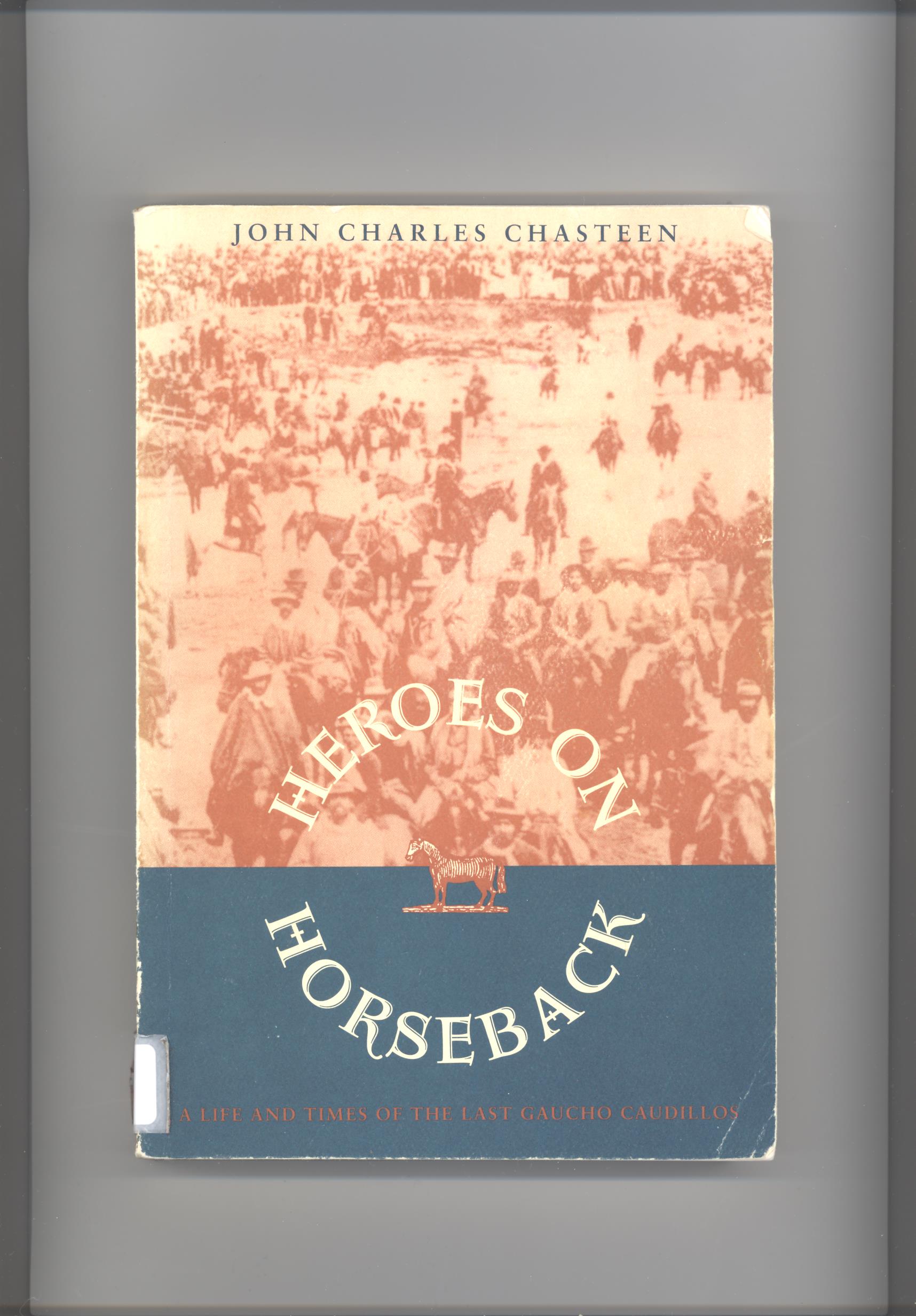 C.  Southern Cone in World War II
Every nation responded in its own way
US viewed SC as friendly, but distant, strange
Some in the US wanted to help, but didn’t know how
Diplomatic Relations
De 1933, Montevideo, Secretary of State Cordell Hull (Good Neighbor Policy) promised end to gunboat intervention, opened trade negotiations
Great Depression
Chile and Argentina not negotiate
US congress protectionist, insulted S.C. nations
Reciprocal trade negotiations hurt US standing in the S.C.
D. International Events
US redefines Good Neighbor Policy
   1935-36, fascism grows in Latin America
   US refuses trade with Argentina cereals and beef
1936 Bs. As. meeting:  Argentina rejects U.S. leadership, no control of Latin America
E. Nazi Influence in Southern Cone
Nazi threat in Uruguay
Hitler Youth Parties
Nazis in Paraguay
Chief of police named son “Adolf Hirohito”
Russian migrants to Paraguay, fascist support
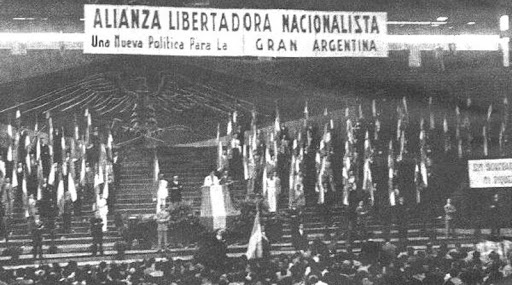 Argentine Fascist
Party
World War II
1939 US attaches increase	
Se. 1939, 53% US public supports sending troops to defend Chile and others
1940 US general agreement
Argentina refuses:  colony of the US?
After Pearl Harbor, US pressures
1942 Foreign ministers meet in Rio de Janeiro
Argentine embassies Germany, Italy, Japan
German trade with Argentina grows until 1939 
US meddles in Chaco War treaty	
Espionage for both Allies and Axis
FDR uses worries about SC to help Great Britain
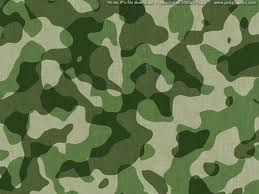 F. Southern Cone Responses
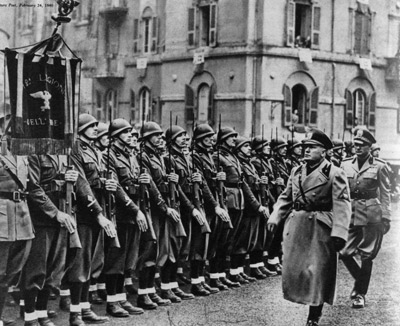 Geography important
Axis agencies
TP:  Why was fascism attractive?
Chile and Argentina active fascist parties
Brazilian Integralist Party:  jack boots green uniforms admiration for Mussolini
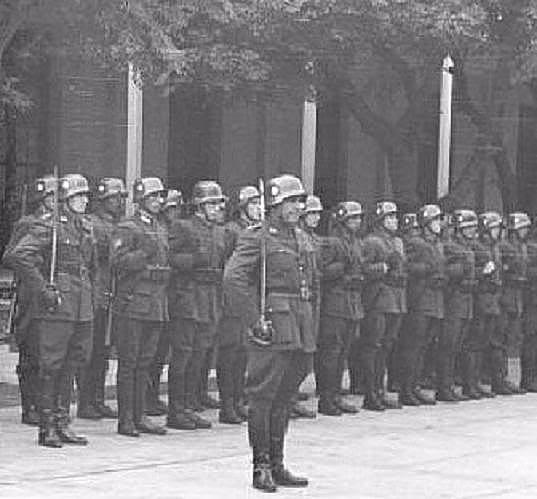 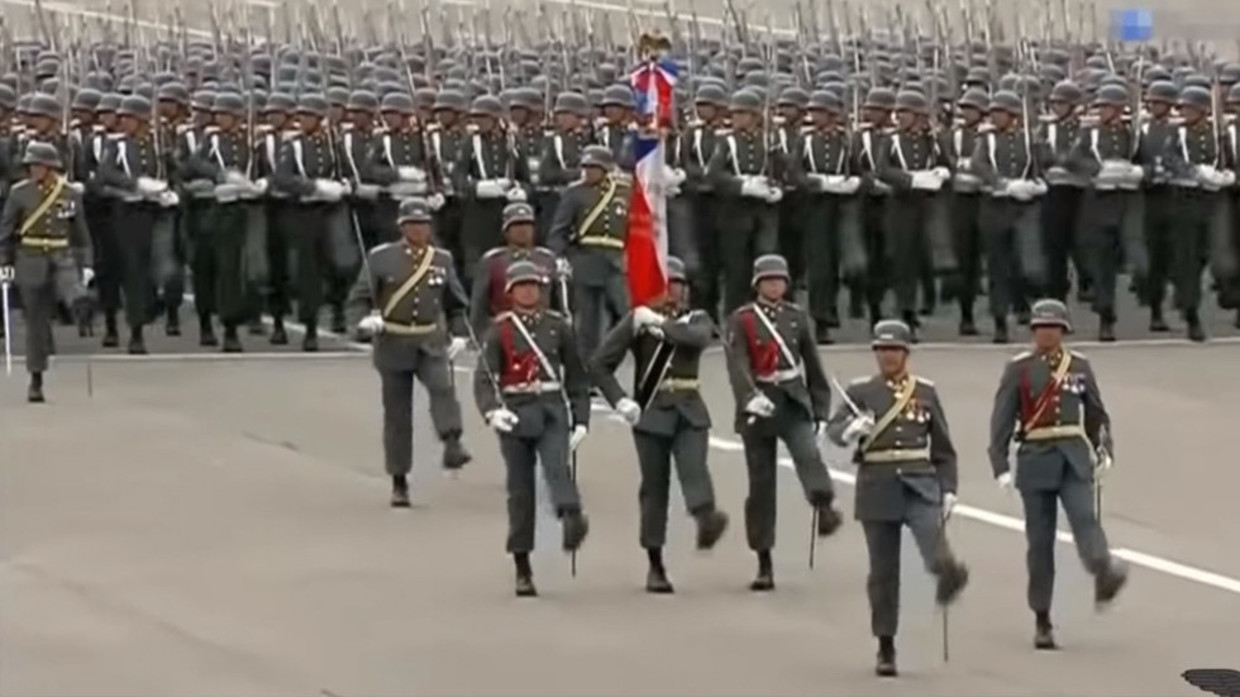 Argentine troops WW2
Chilean troops WW2
Chilean troops 2018
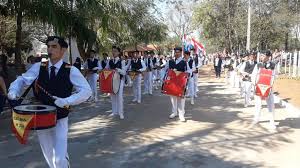 Course of WWII
US gave very little help to Argentina and Chile for not severing ties with Axis
Over 1 million Germans in Brazil
Chile:  German population influential, economically important
Paraguay:  German Mennonite colonies in the Chaco, Germans in East, Nueva Germania
Chile:  Neutrality cost it armaments, US finances
Argentine continued neutrality since WW1
US refusal to compromise caused years mistrust
Conclusions:
Chaco War
February Revolution
World War II

Homework for 16 March:
2 articles:  James’ “Peron and the People”
Martínez, “Saint Evita”

March 18:  Final Projects Research day
Meet in our classroom 2 pm